Števila nad milijonom
Pozorno preberi PPT. Tam kjer je znak svinčnika, moraš snov prepisati v zvezek od matematike. Napiši naslov Števila nad milijonom.
Približno koliko prebivalcev imajo posamezne države? Preberi števila – na voljo imaš tudi zapis z besedo.
Tudi zapis velik števil ima svoja pravila!
Kako beremo velika števila?
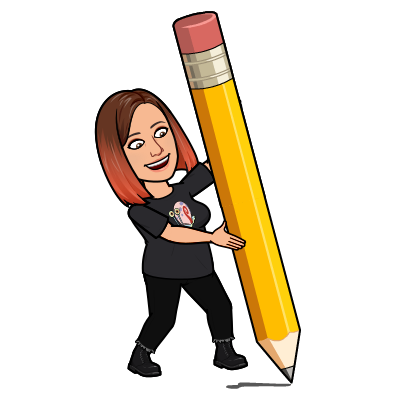 TISOČ
MILIJONOV
125 345 250
sto petindvajset milijonov
dvesto petdeset
tristo petinštirideset tisoč
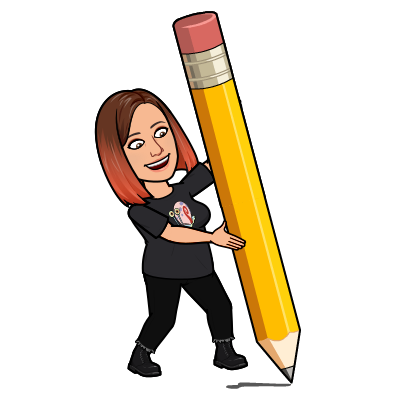 PREGLEDNICA DESETIŠKIH ENOT
Ali bi znal število razčleniti na desetiške enote in ga zapisati z besedo?
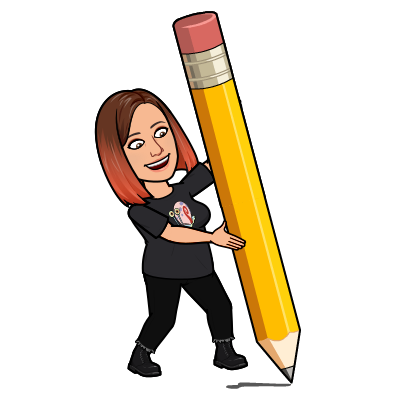 23 450 355 = 2 Dm 3 M 4 St 5 Dt 3 S 5 D 5 E
                           = triindvajset milijonov štiristo petdeset tisoč tristo 
                               petinpetdeset